Value Imbalance and Equalization
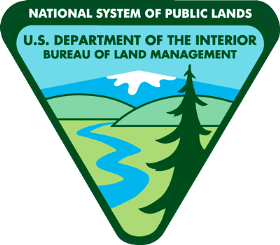 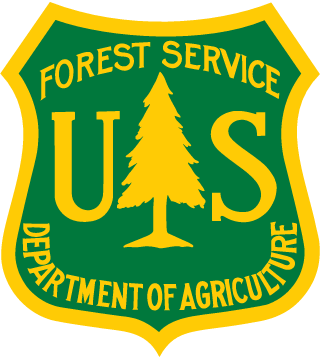 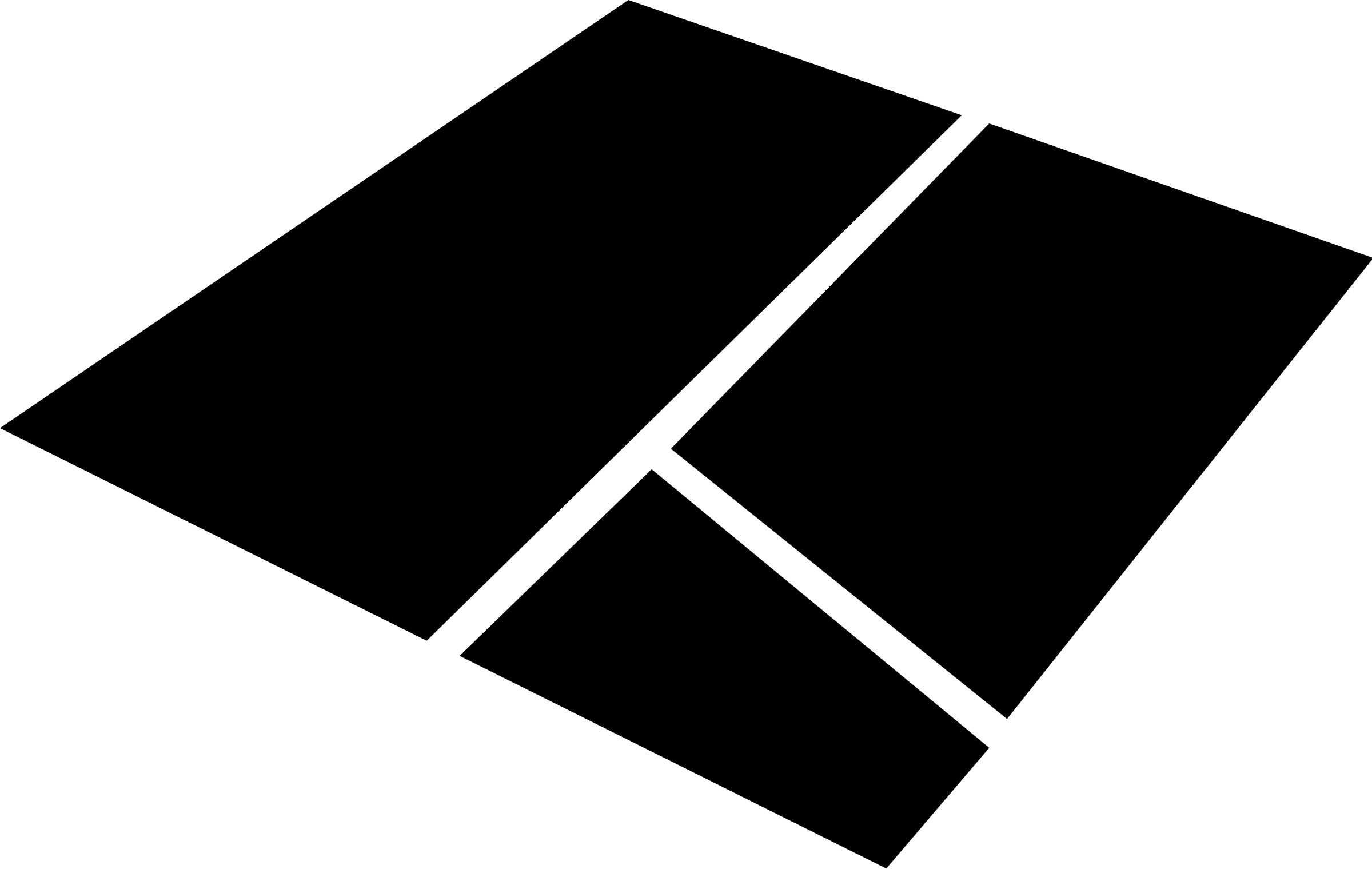 A-1
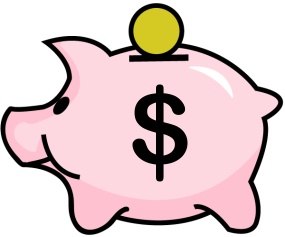 A-2
A-3
REFERENCES
BLM 43 CFR 2201.6
BLM Handbook 2200-1
FS 36 CFR 254.12
FS Handbook 5409.33.6
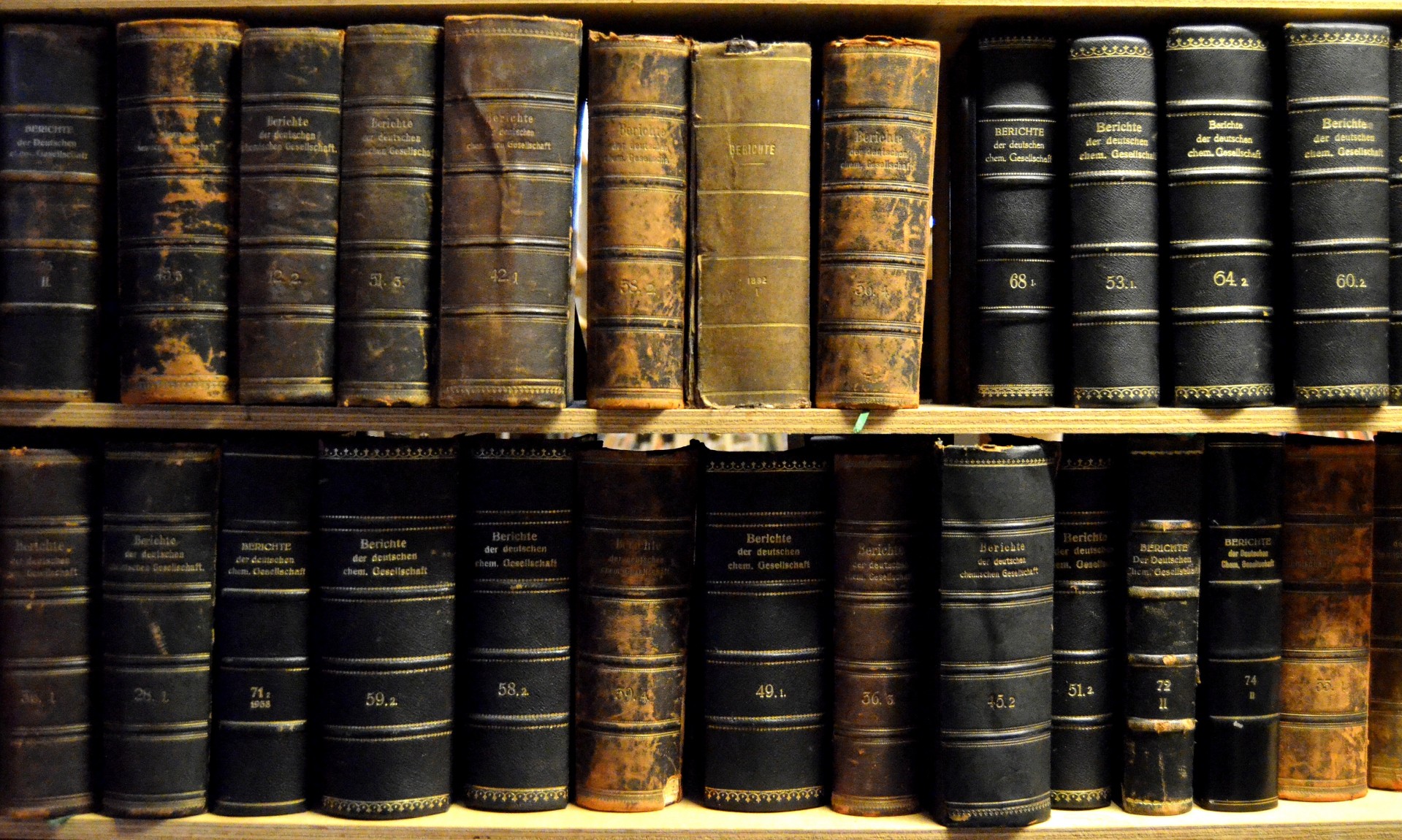 How often have you seen the value for the non-Federal lands equal to the value of the Federal lands?
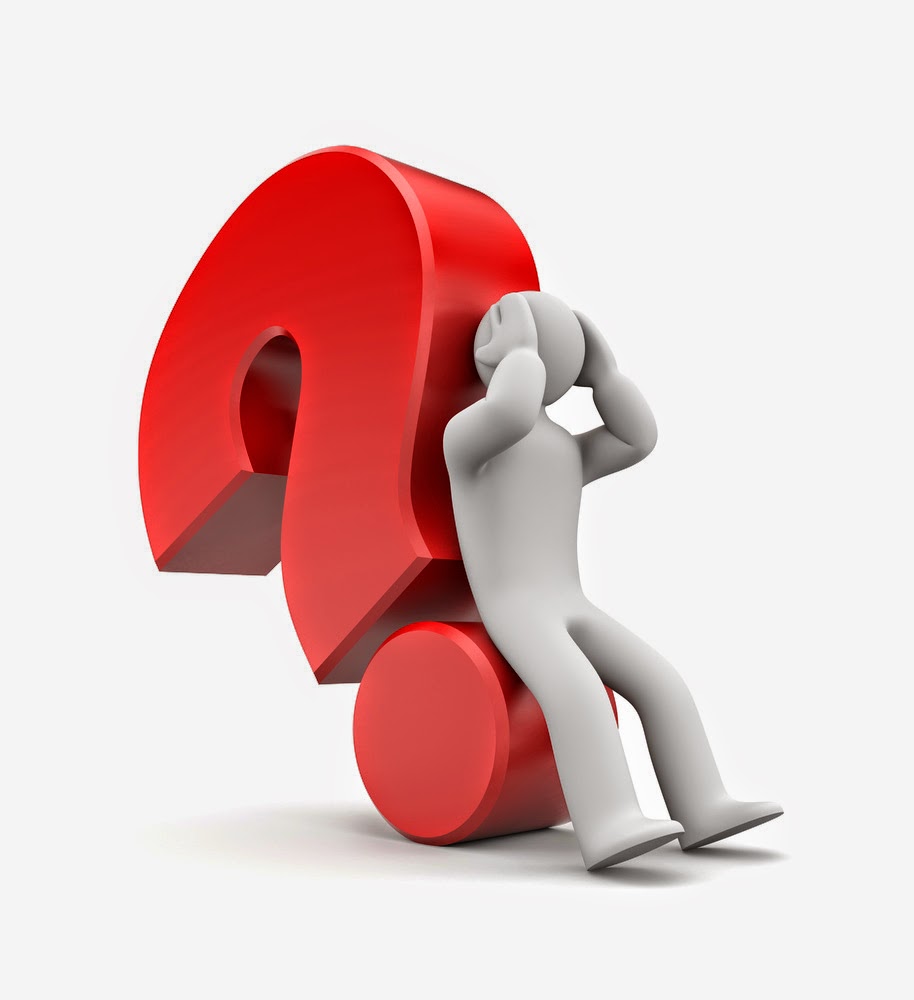 [Speaker Notes: So what are you options?]
FS and BLM direction is to “reduce amount of payment of money to as small an amount as possible “ (FLPMA Sec. 206(b).


What is the maximum amount of cash equalization that may be made?
[Speaker Notes: The statutory and regulatory maximum for cash equalization is 25 percent of the value of the Federal lands conveyed. Therefore, the actual limit for cash equalization for an exchange is not determined until after the appraisals are completed and the final configuration of the exchange is known.]
Minimize cash equalization……..



What strategy would you use to do this?
[Speaker Notes: FS and BLM regulations the same:  To use cash equalization after making all reasonable efforts to equalize values by adding or excluding lands". 

Could this be an issue – adding lands? Generally, equalization is achieved by excluding lands from the exchange, as adding lands would require amending the ATI, publishing a new NOEP, and incorporating the additional lands in all exchange processing steps. See also BL\1 WO IM 2010-122.

"Reasonable efforts" will vary by exchange; some examples are:
Land is described by government lots and the cost to subdivide lots and re-describe (cadastral survey) is prohibitive.
Subdivision of a small isolated parcel would create a smaller isolated parcel. Subdivision of a parcel would create "illegal" lots that conflict with local zoning. Boundary identification and management issues.]
Feasibility Analysis sets the stage for minimal cash equalization. 

Who should you call?
[Speaker Notes: Any changes because of equalization should be coordinated with the appraisers throughout exchange processing.

Consulting with the appraisers at the feasibility stage concerning potential
problems and strategies.

The appraisal request .could include equalization alternatives to be addressed (consider the increased complexity and increased costs of appraisal).

Consult with appraisers concerning any changes in configuration and obtain written documentation of approval of any change in value. A new appraisal may be required. Cannot assume equal allocation of value when subdividing a parcel.	.

The lands and interests being conveyed must match the lands and interests appraised.]
NF P2
Fed F2
Fed F1
NF P5
NF P3
Fed P3
NF  P1
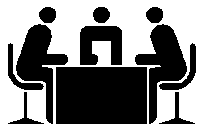 Portray minimization of cash equalization during initial negotiations with the non-Federal parties and document in the Feasibility Analysis and ATI.
[Speaker Notes: Determine the flexibility for all parties at the feasibility stage.
Consider reasonable "overbuilding". Lands or interests in land can be excluded, but cannot be added, without an additional NOEP. Any additional costs and time to process the additional lands (resource inventories, appraisals, etc.) should be considered.
Consider identifying certain parcels or areas (Federal and/or non-Federal) as priorities to be included and/or excluded in the exchange.
Consider conflicts with local zoning, survey needs, boundary management, etc. for any proposed parcel subdivision.
In multi-agency exchanges, determine which agency will be responsible for paying any equalization owed by the U.S. and which agency would receive funds owed to the U.S. and the account in which the funds would be deposited.]
Any changes because of equalization must be coordinated with the NEPA process and the Public Interest Determination.
[Speaker Notes: Determine if changes in configuration cause any substantial changes in the Environmental analysis (benefits or adverse effects) and would require revision to the NEPA document.]
Cash equalization – lands are adjusted to minimize cash equalization, now what?

-Market value of the Federal and non-Federal lands and amount of, and rationale for must be in the decision document.

-Market value of the Federal and non-Federal lands and amount cash equalization must be described in binding exchange agreement.
Can the cash equalization be waived?
[Speaker Notes: For the BLM, the parties may agree to waive cash equalization owed to either party if the amount does not exceed 3 percent of the Federal land value or $15,000, whichever is less. The waiver is not applicable when the value differential is greater than $15,000, and no partial waiver is allowed.
 
For the FS, amounts owed to the U.S. cannot be waived. The parties may agree to waive cash equalization owed to the non-Federal party if the amount does not exceed 3 percent of the Federal land value or $15,000, whichever is less.]
Approximately Equal Value

Federal Lands not greater than $150,000
Fed and non-Fed substantially similar
No significant elements or complex analysis
ASSEMBLED LAND EXCHANGE
If you are completing acreage adjustments in an assembled land exchange you should consult with OVS and Forest Service appraisers.
QUESTIONS??????